What is Bulk Delivery?
Used to track deliveries of bulk products (liquid CO2, liquid oxygen, etc.) into tanks that are located at customer sites

Supports printed delivery confirmation to customers on the spot
Delivery data can be integrated back into business systems for billing purposes
Forecasting is used to predict when a customer will need to be resupplied

Three Steps:
Registering New
Performing Bulk Delivery
Forecasting


Feature is available for:  Standard and POD
How to set up Bulk Delivery
Once TrackAbout enables the Bulk Delivery Module, there are two required setups:

Setup Asset (Type) Classifications



Map Product Code to 
match Asset Type
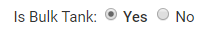 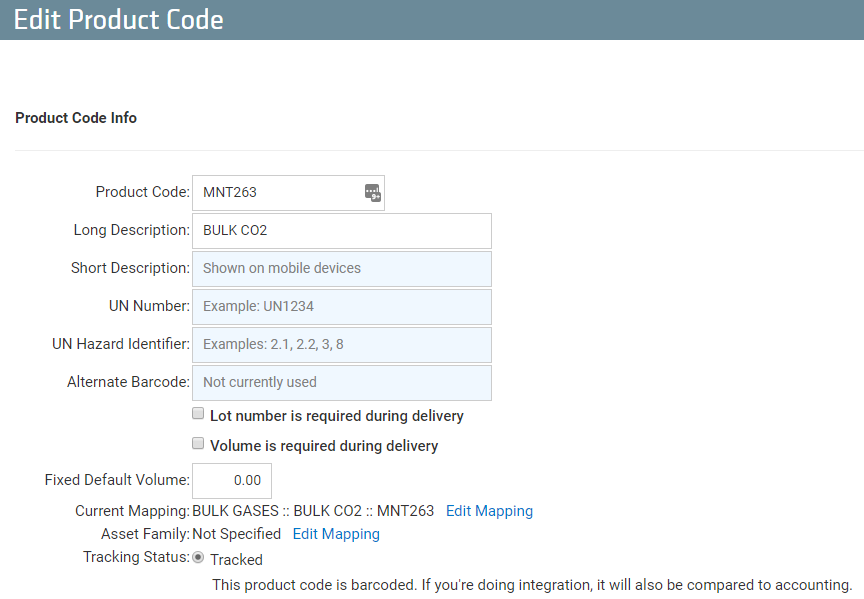 How to Register Bulk Tanks
2. Add Barcode or SN
3. Select Product Code
4. Select Ownership
1. Add New
5. Submit Attributes
6. Save
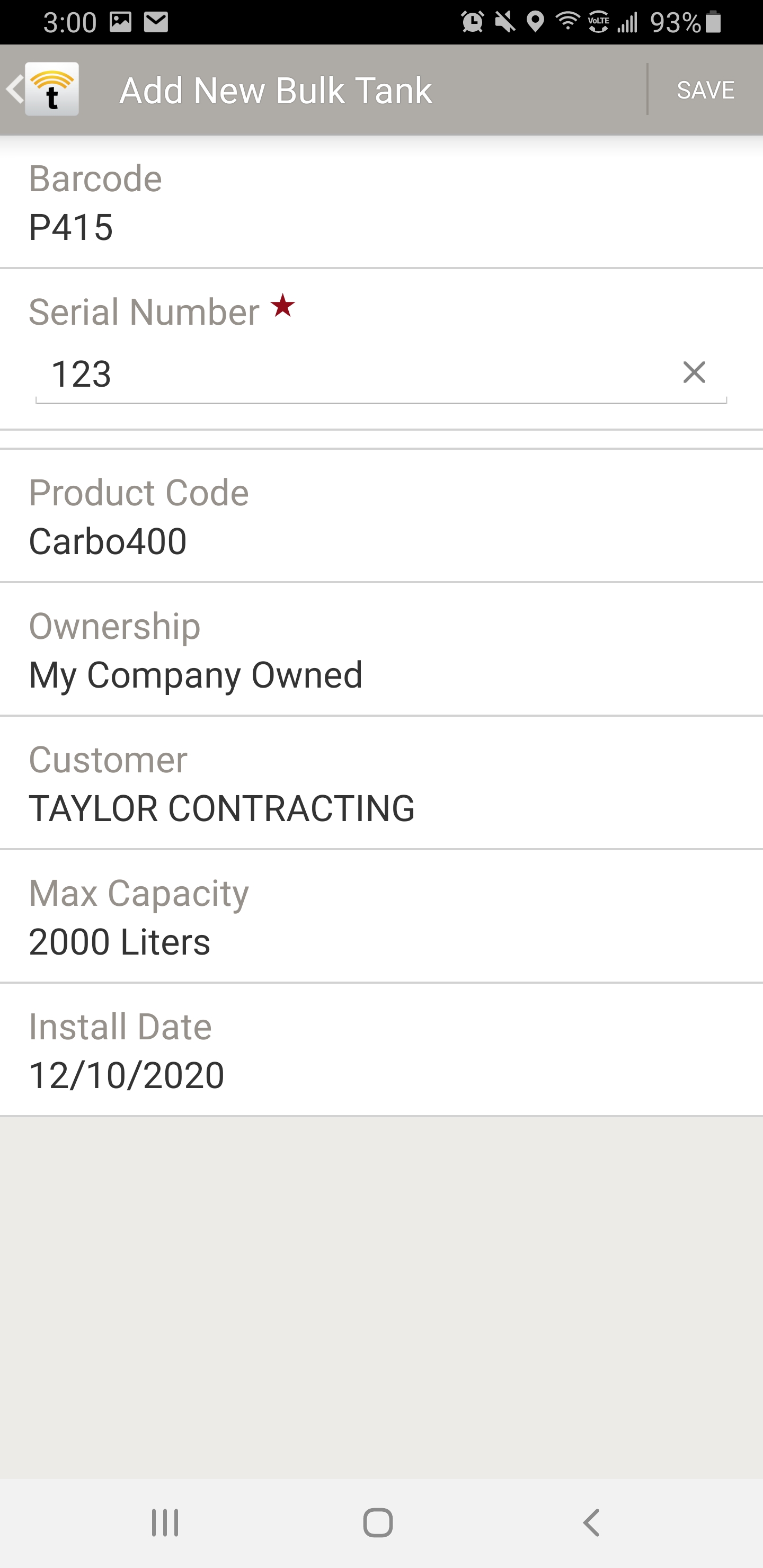 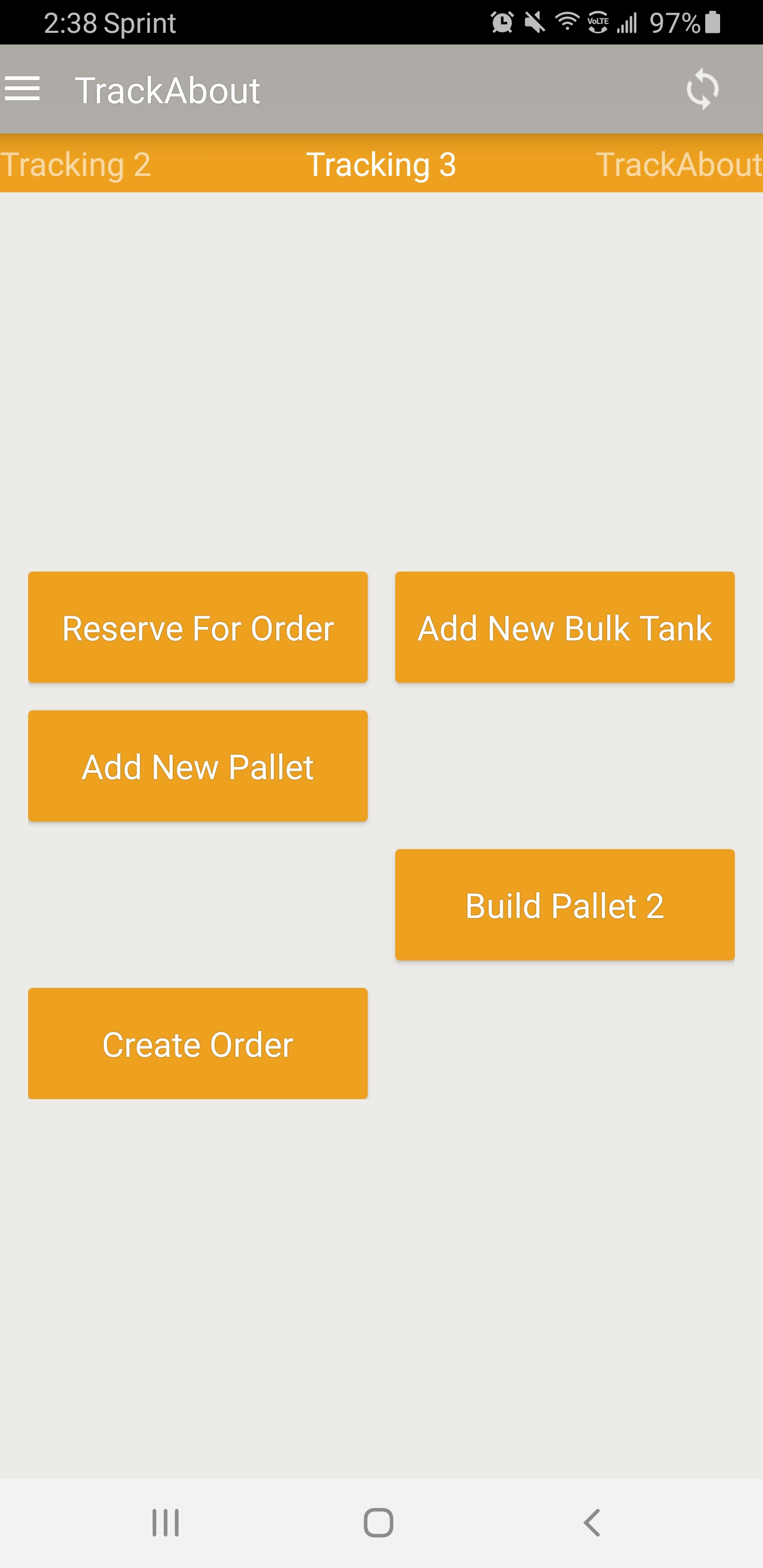 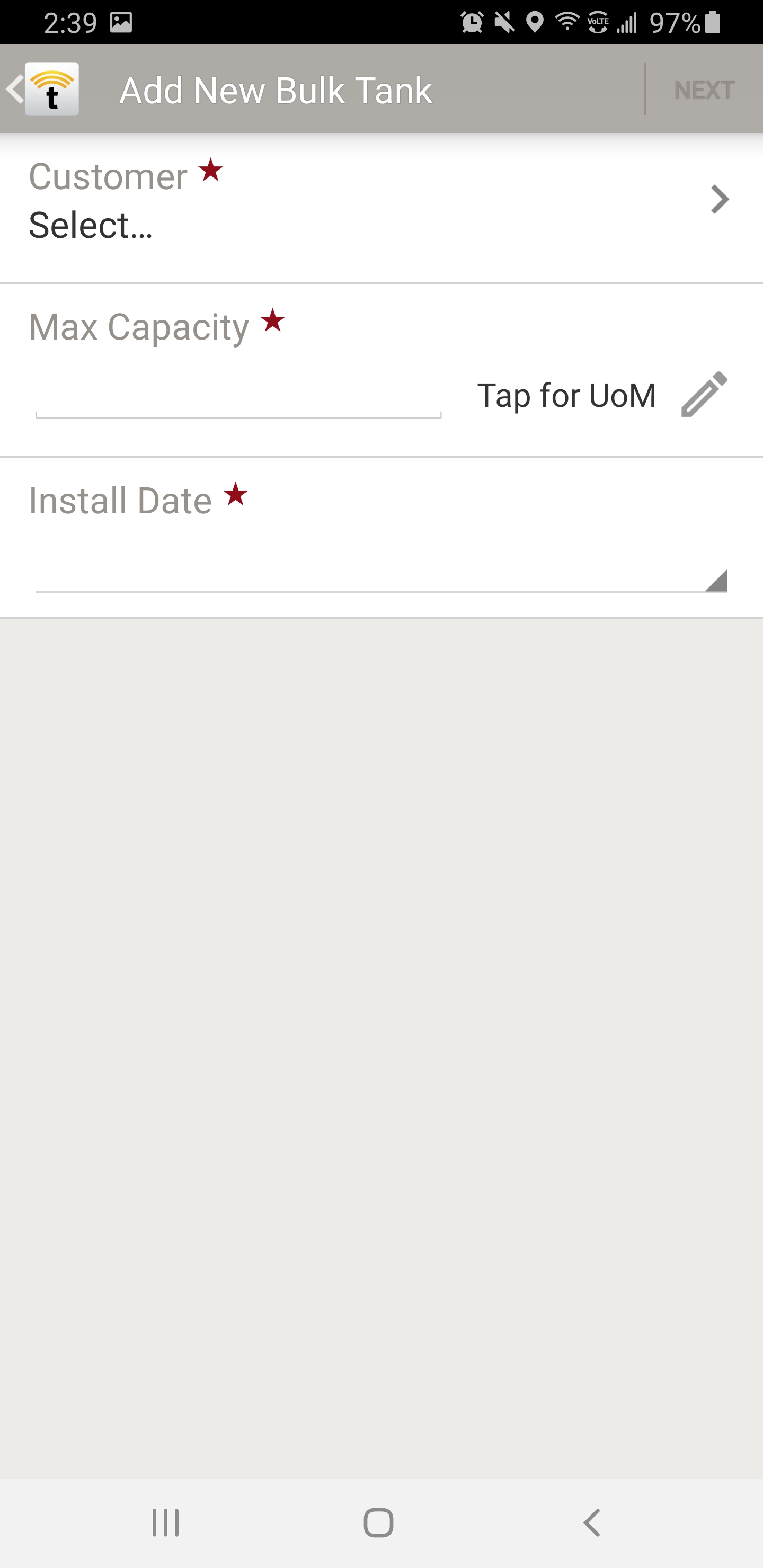 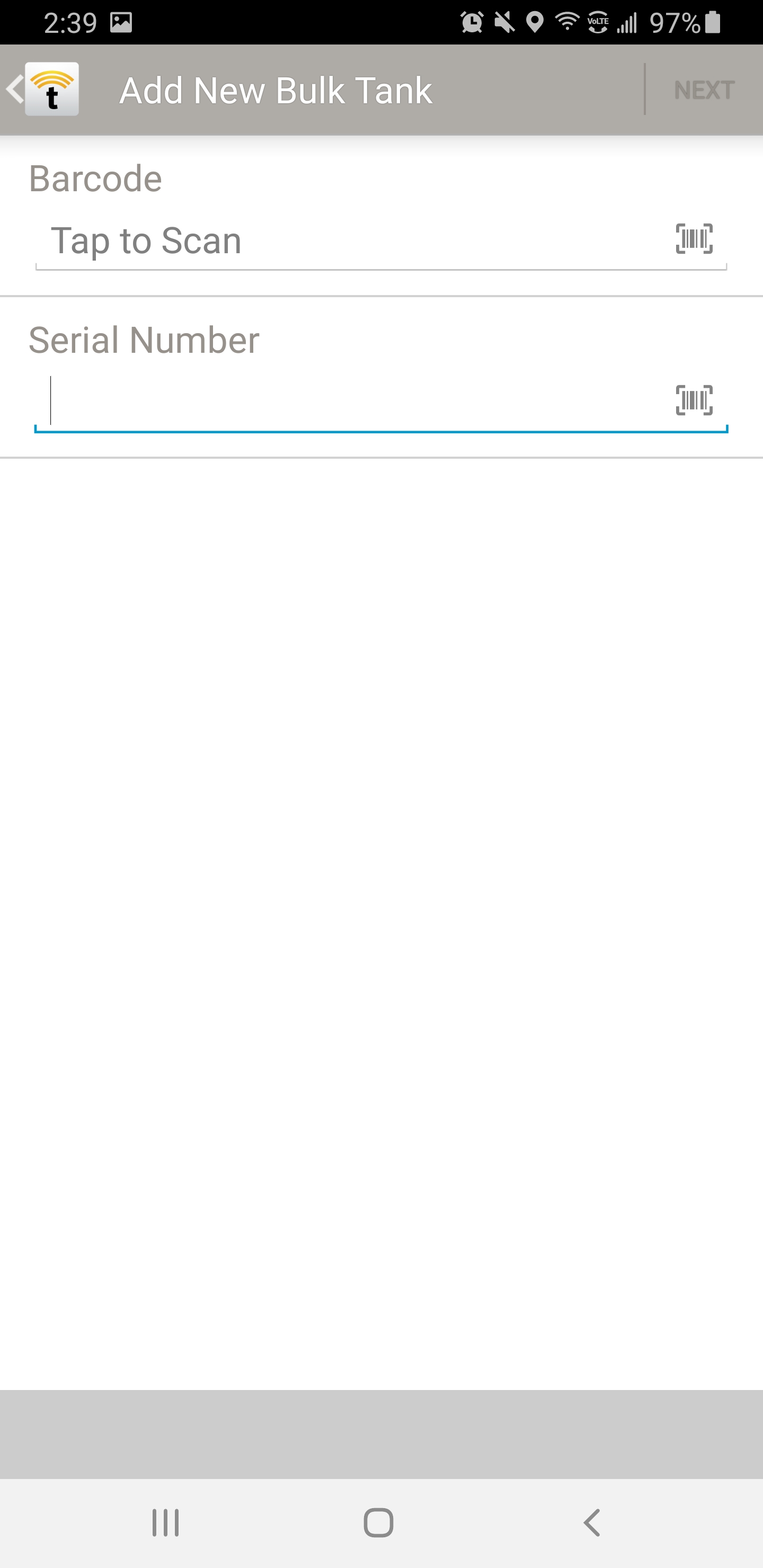 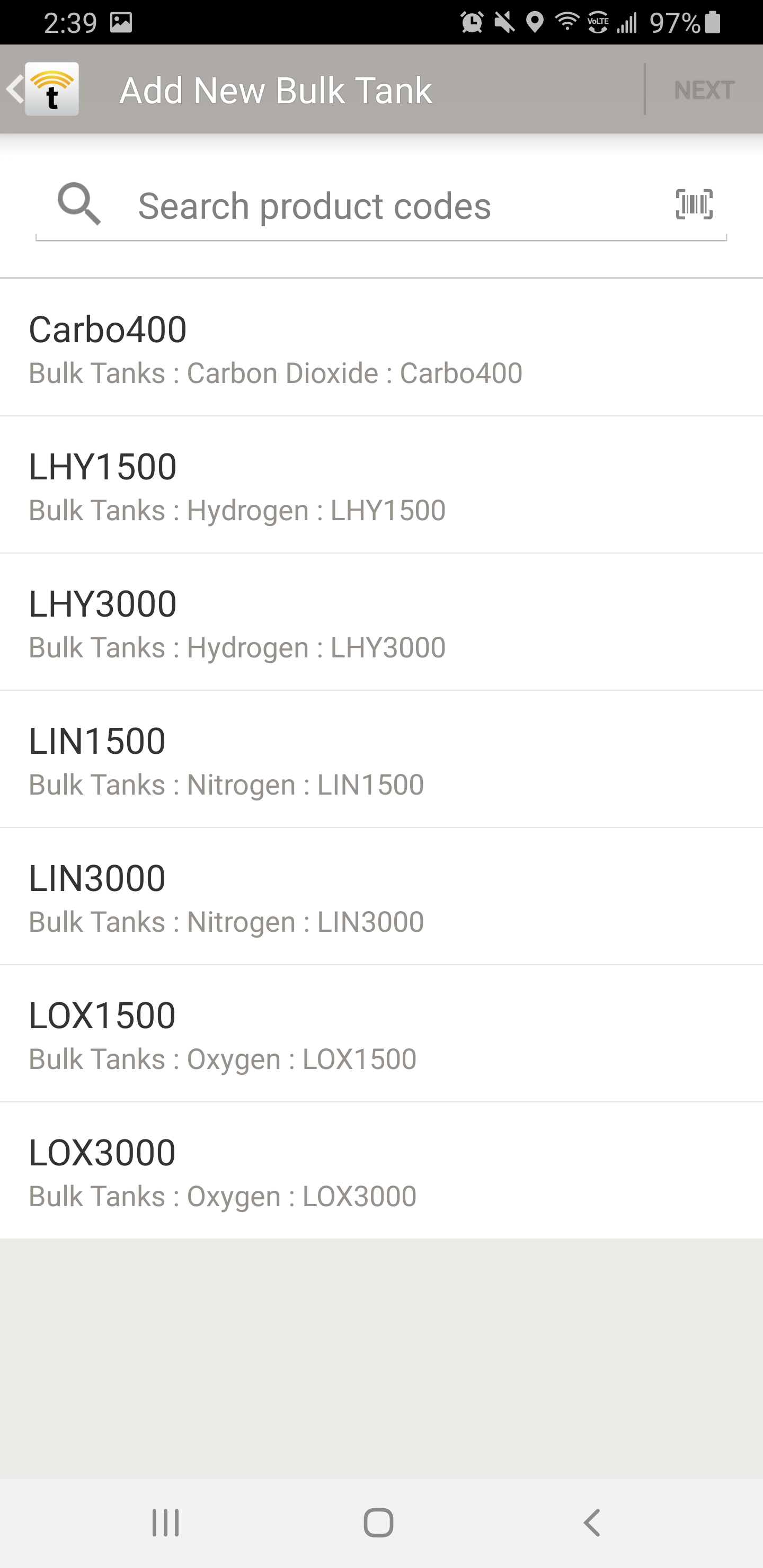 1.
2.
5.
3.
4.
6.
1
1
1
1
1
1
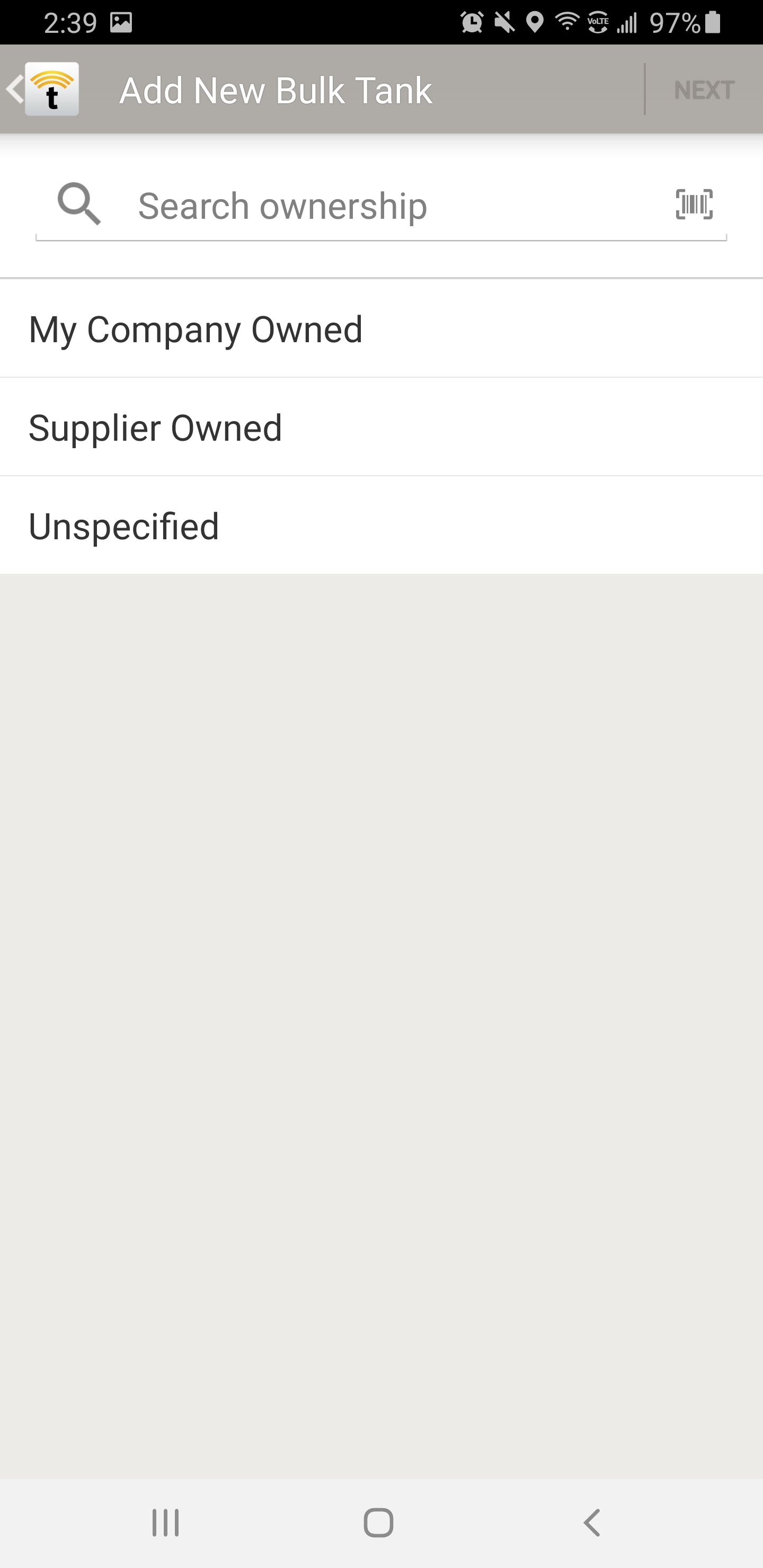 Simple Delivery Process
3.
Select “Delivery”

Type, Select, or Scan
Customer
Order #
PO Order

Done
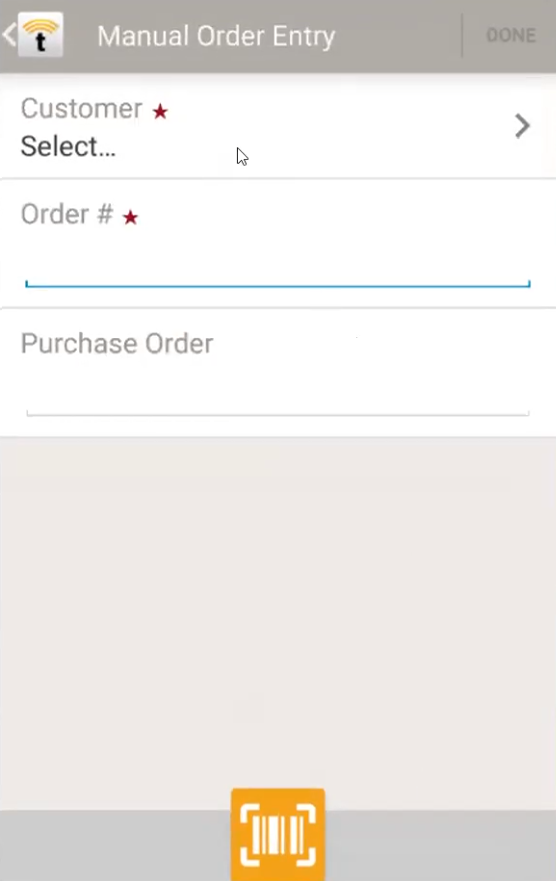 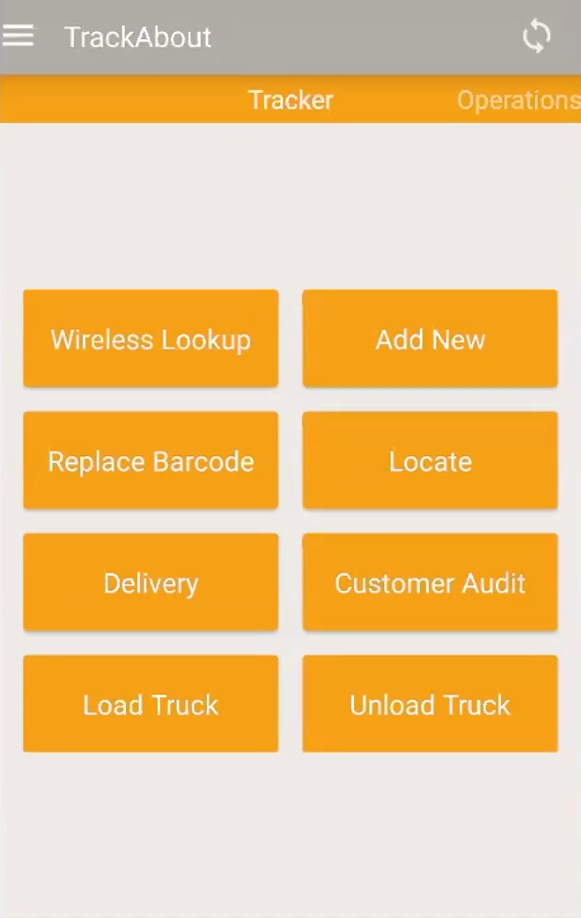 1
1.
2.
1
1
Process when Bulk Tank is Scanned
3.  Complete the bulk 
delivery details
Scan or type 
in barcode
2.  Select Ship means
 “Fill” a bulk tank
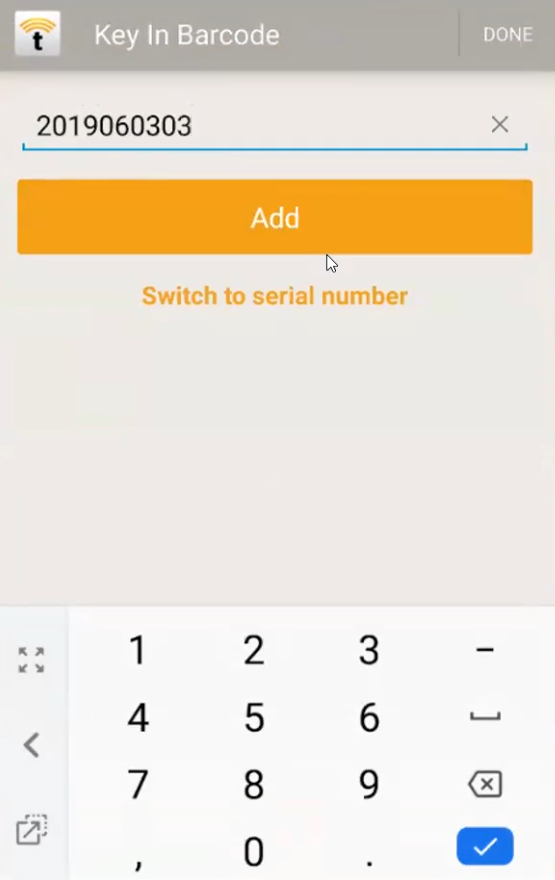 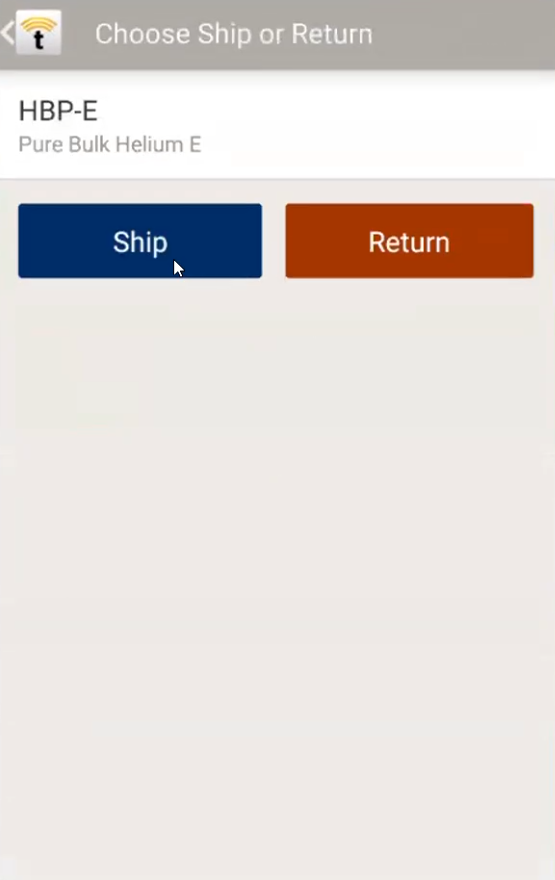 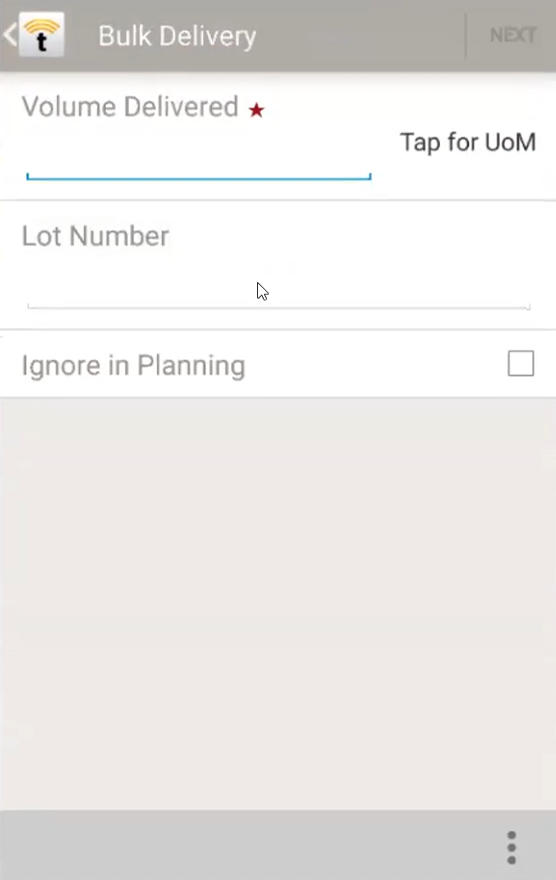 1.
2.
3.
1
1
1
Collecting Volumes
Users have two options for recording the volume delivered to a bulk tank
 
Manual entry 
Record Exact Volume


Calculated Value 
Select “Collect Initial / End Volume” from bottom right
Then input the Initial Volume and the End Volume
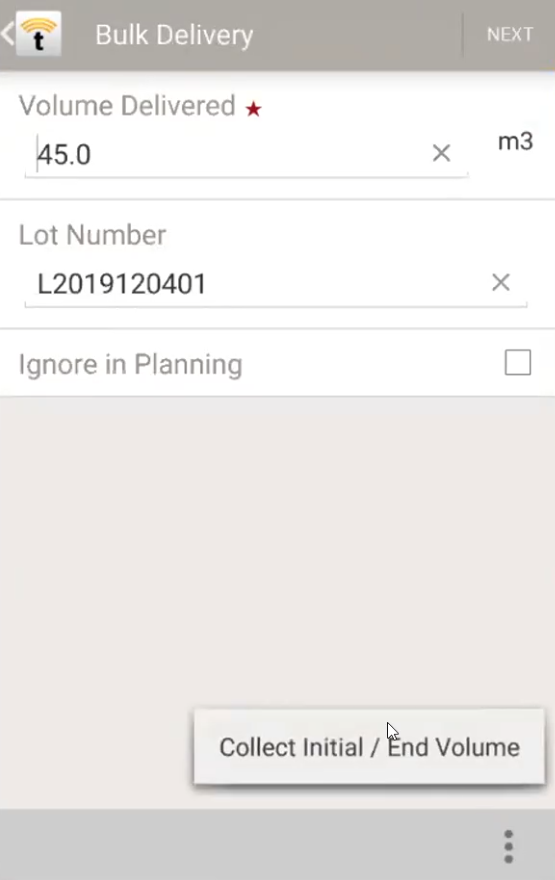 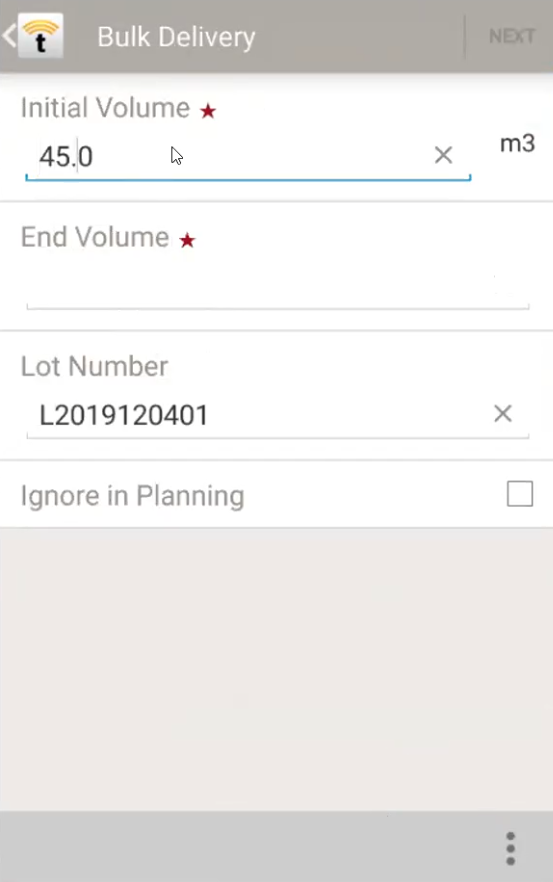 1.
2.
2.
1
1
1
★★★  The application will remember which option was used for future deliveries  ★★★
Seamless Delivery Experience
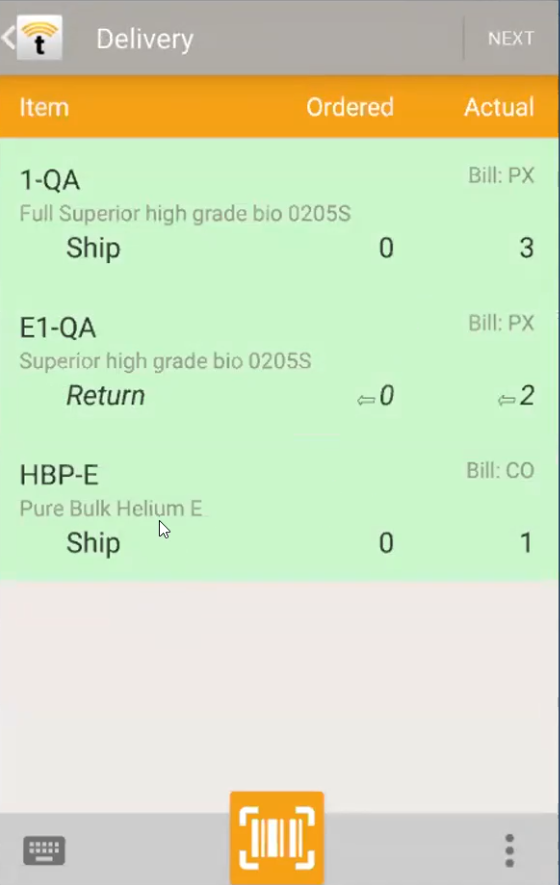 Ship and Return

Regular (Scanned) Assets
Not-Scanned Assets 
Bulk Tanks

All on the same Order
Easy Corrections and Modifications
3.	Also modify 
Lot Number
Select the Bulk Tank
2.	Edit the Volume 
Delivered
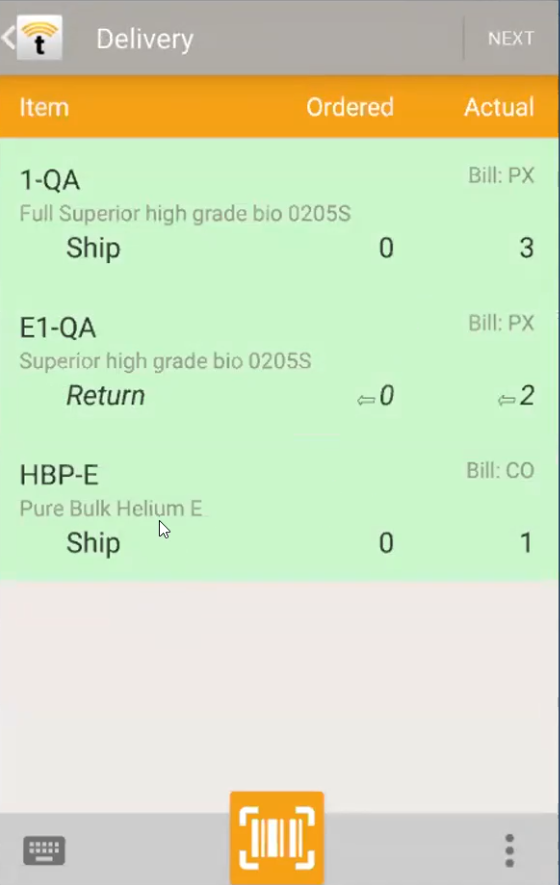 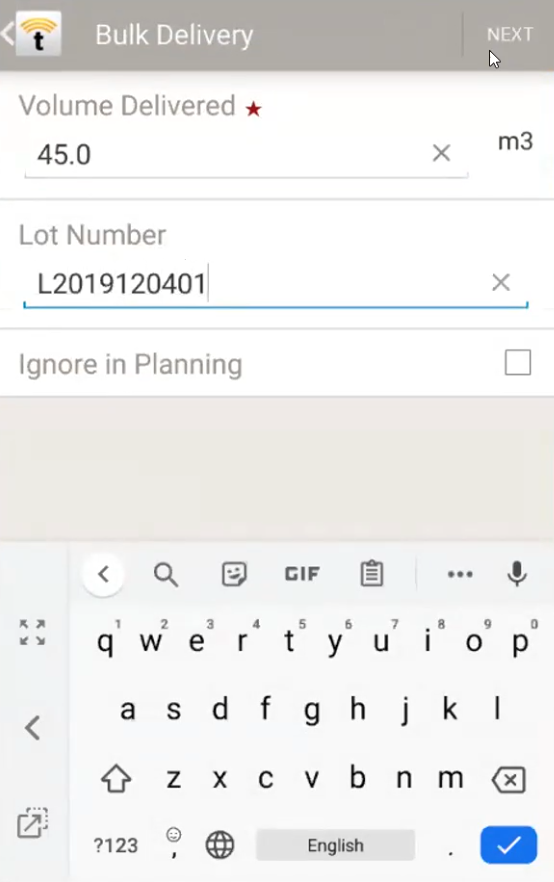 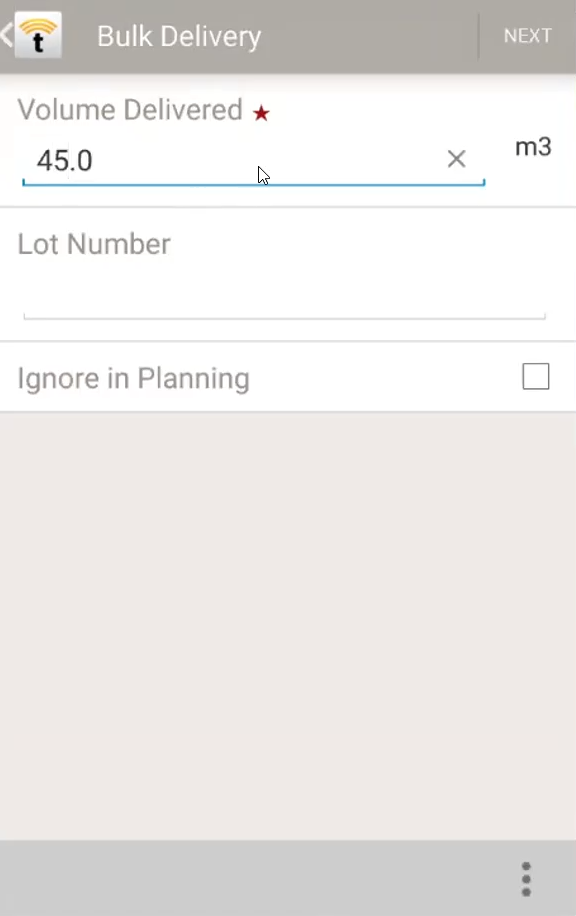 1.
2.
3.
1
1
1
Logic for Bulk Delivery
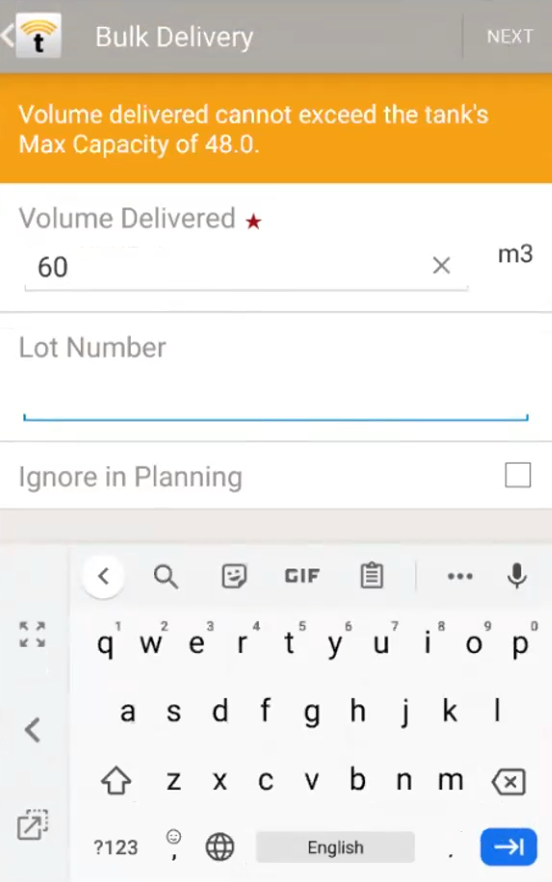 After the user types in “60” for Volume Delivered and then attempts to proceed by selecting Next…


The bulk tank logic recalls the Max Capacity value from the registration process and alerts the user if an error is encountered
Additional Logic for Bulk Delivery
1.	Once user has selected 
the Customer and Order #
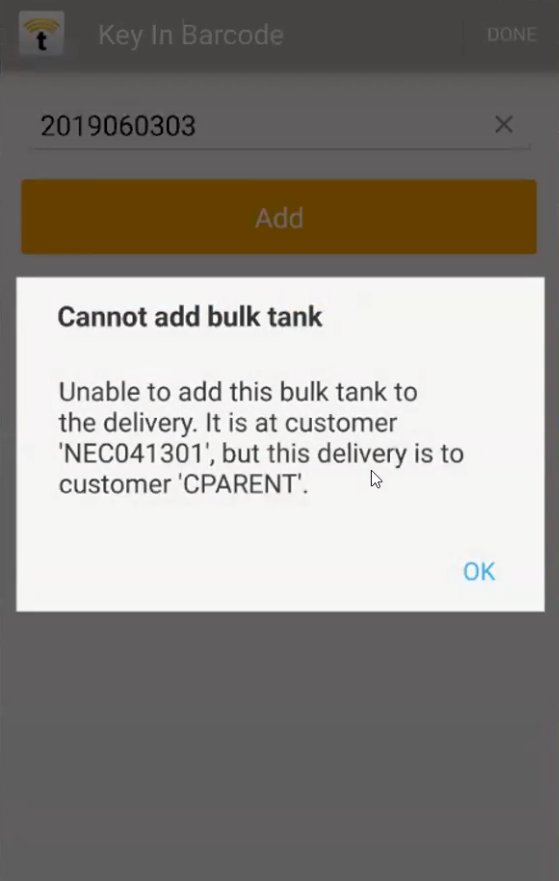 2.	If user scans a bulk 
tank that belongs to 
a different customer…

A notification will appear letting them know which customer they had selected and who the bulk tank belongs to
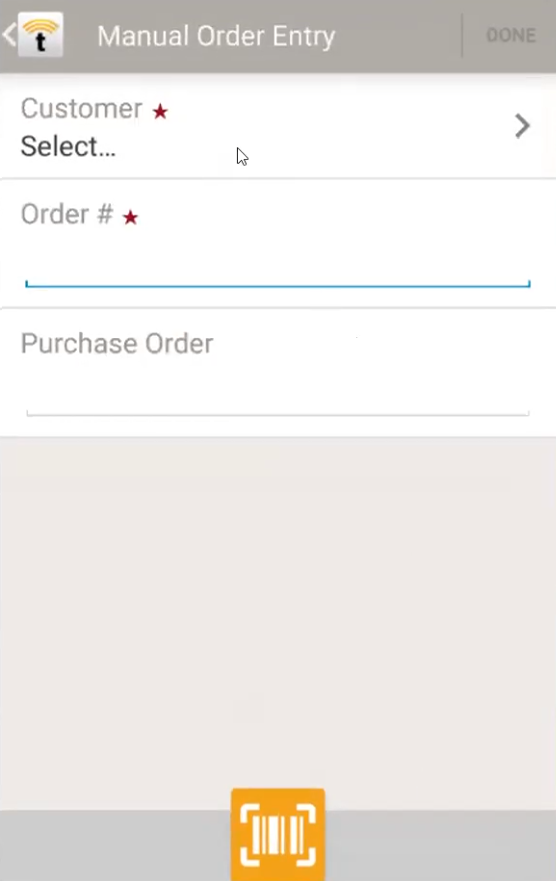 1.
2.
1
1
★★★  If the instance is set to scan assets first (instead of inputting customer and order information), and they scan a bulk tank, it will auto fill in the customer that the delivery is being made to  ★★★
Performing a Return
If a user scans a bulk tank and selects the Return option
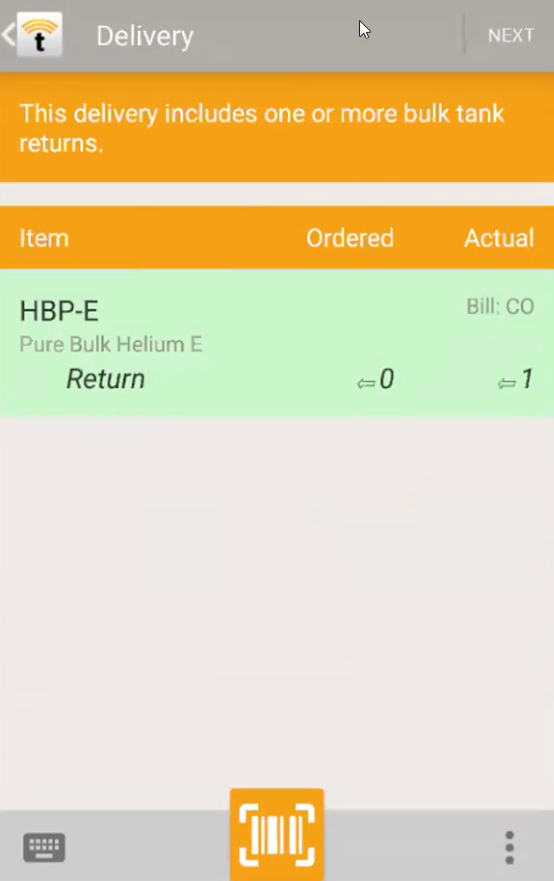 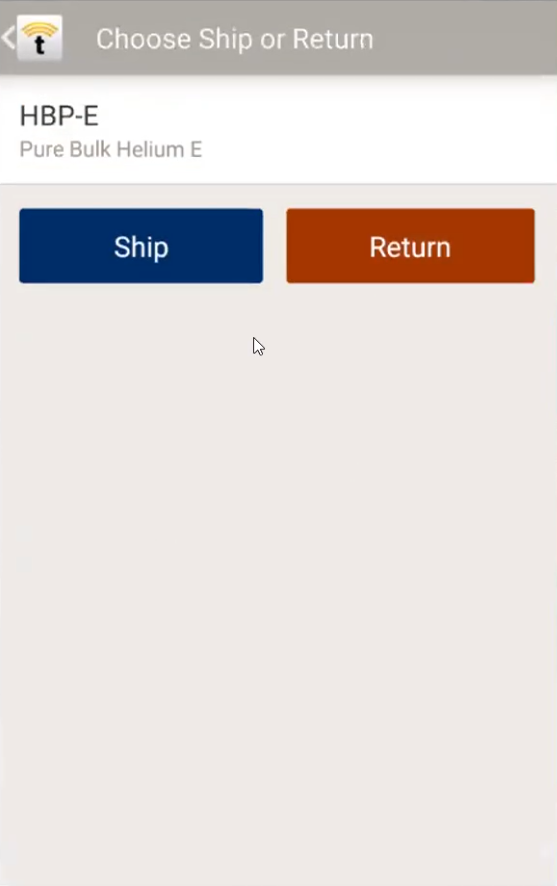 2.	A drop down 
alert will appear to notify the user that they are performing an uncommon procedure
1.
2.
1
1
Bulk Delivery Record - Summary View
Summary view for the record, shows the volume that had been delivered
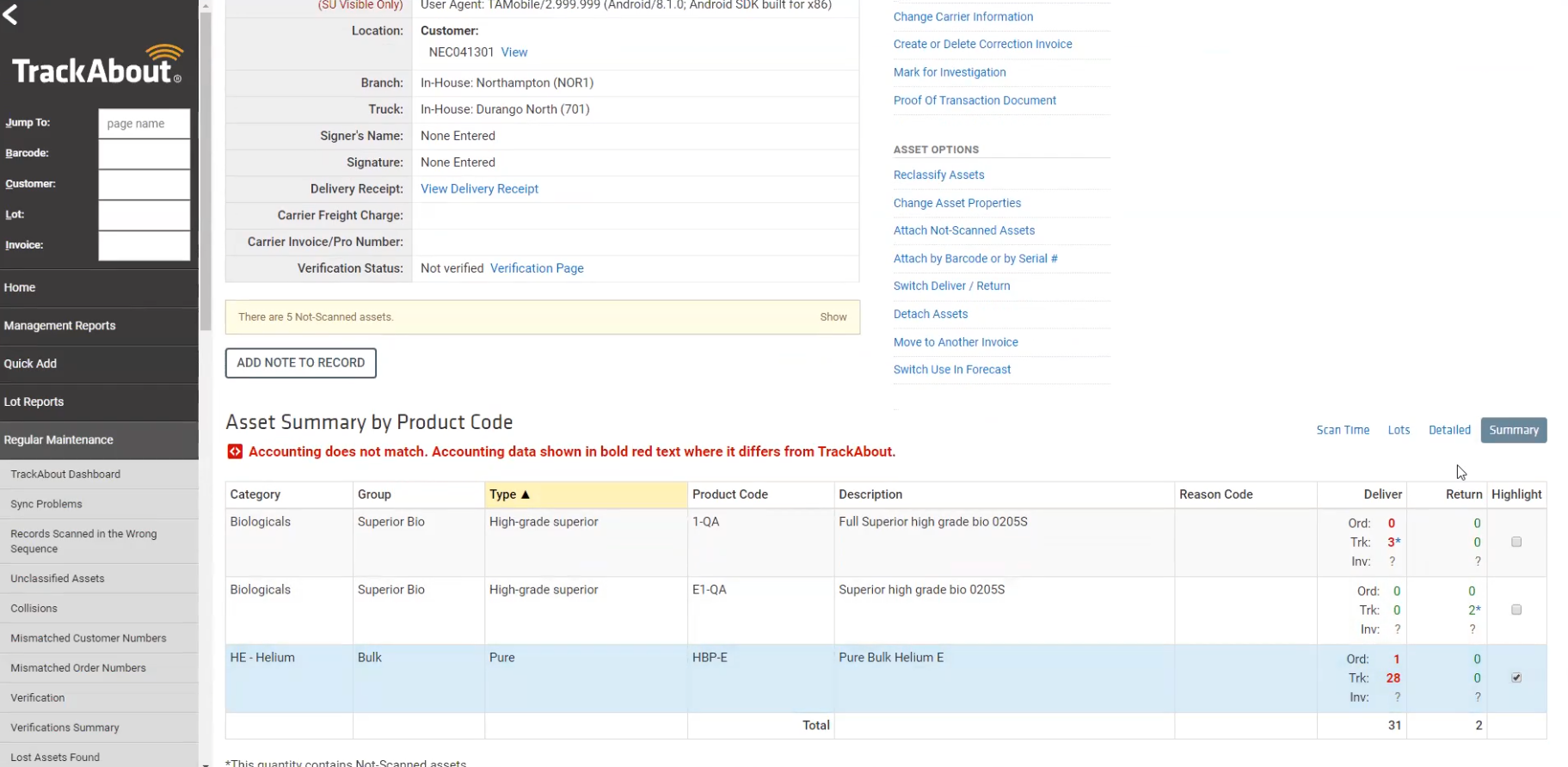 Bulk Delivery Record: Detailed View
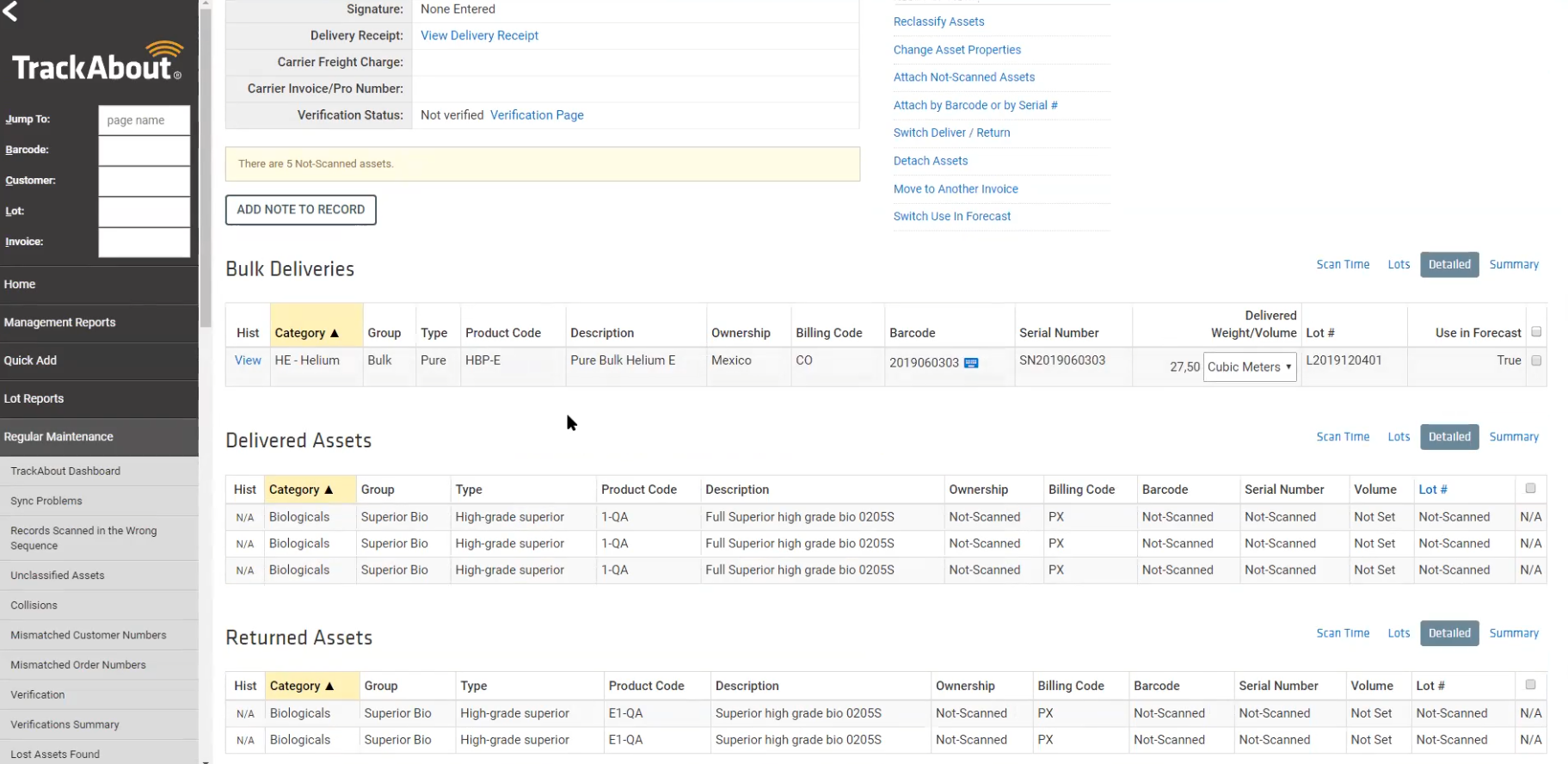 The Detailed view shows that exactly 27.5 cubic meters of product were delivered
Bulk Tanks and Lot Numbers
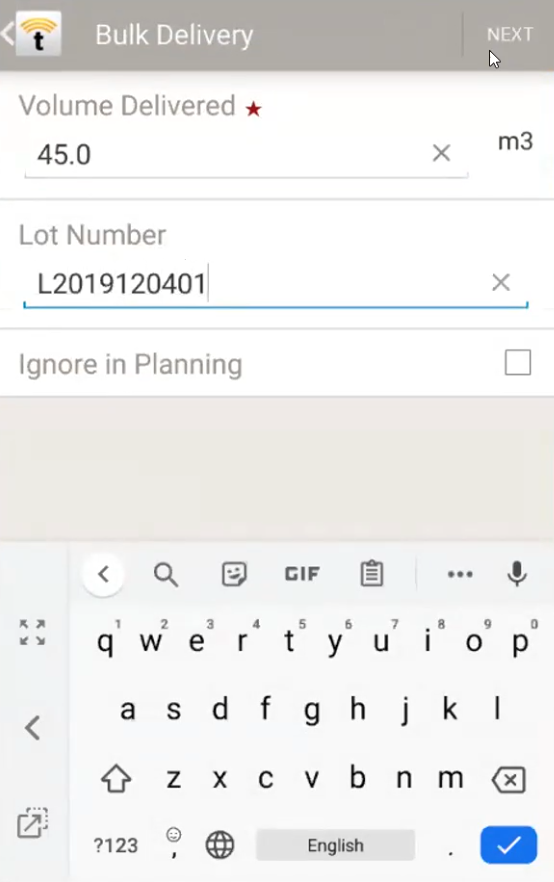 Bulk Tanks can and will have multiple lot numbers within them

These differ from cylinder or tote types of assets since they are only ever assigned one lot number at any given time

Lot numbers for bulk tanks are still important to collect in order to account for deliveries at different dates



***Our current lot search tools don’t work yet with this.
Bulk Forecasting Reporting
Bulk Tank Forecasting settings can be located under:

Bulk Forecasting Options
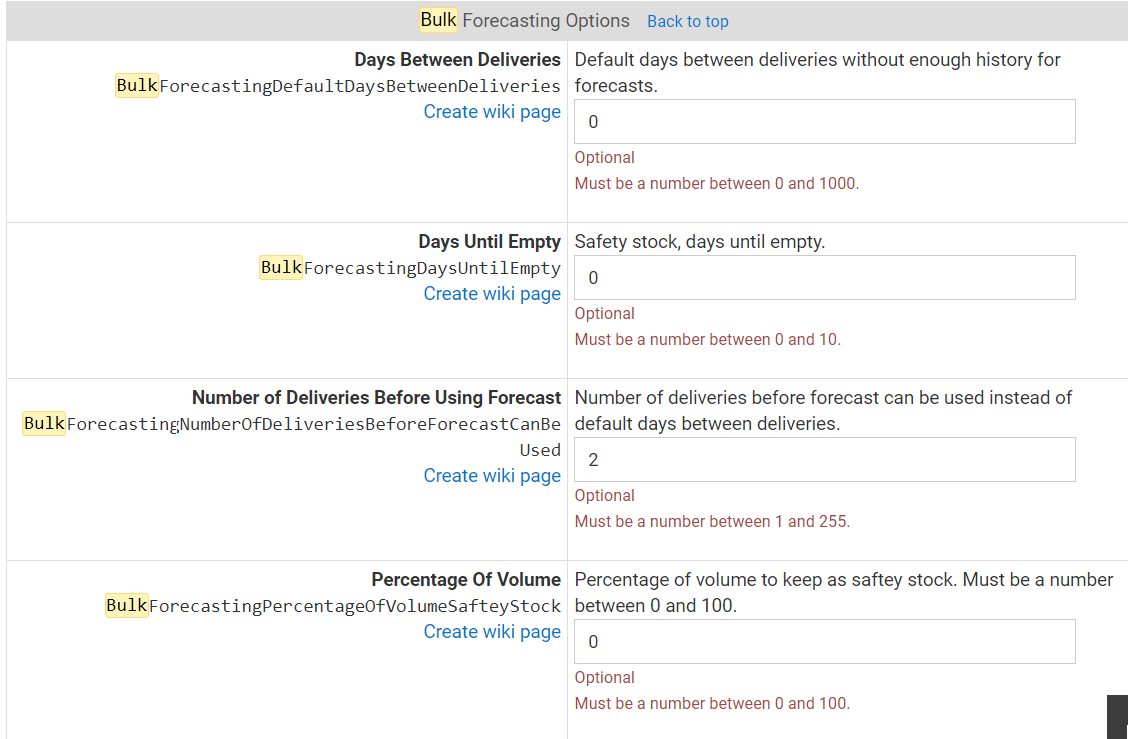 Bulk Forecasting
Three important pages are:

Add Bulk Tank Forecast Model
Bulk Tank Forecasting Report
List Bulk Tank Forecast Models
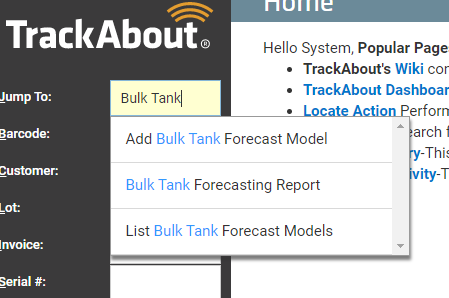 Add Bulk Tank Forecast Model
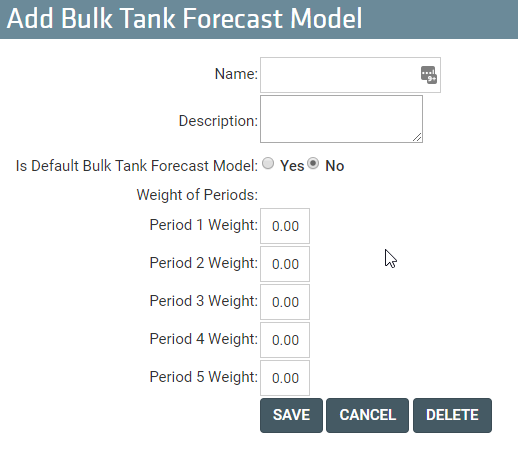 Bulk Tank Forecasting Report
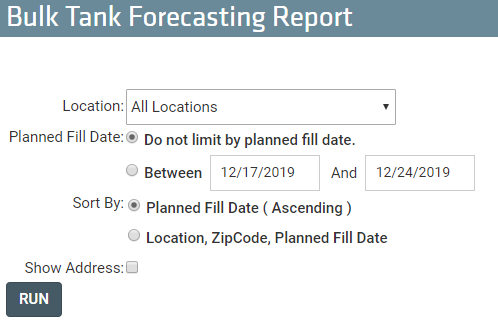 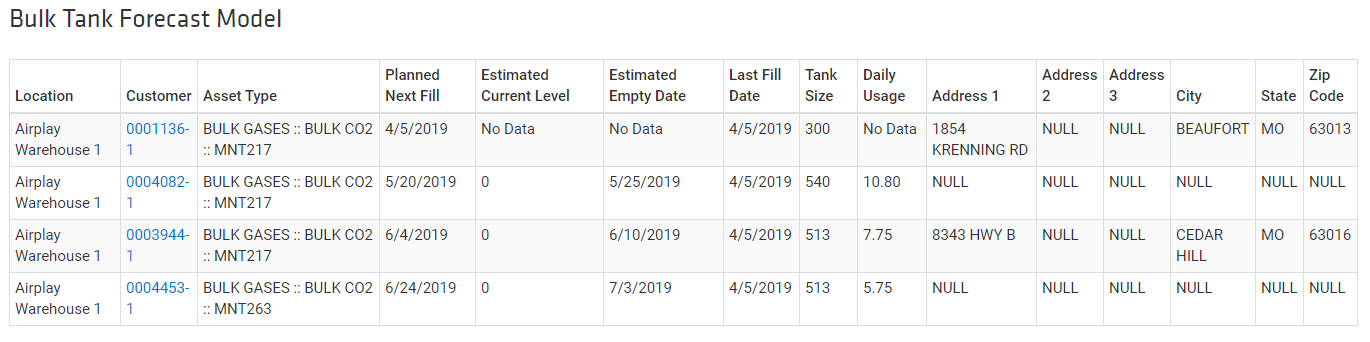 List Bulk Tank Forecast Models
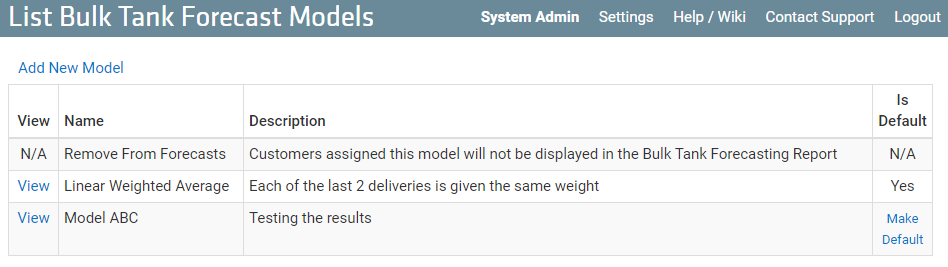